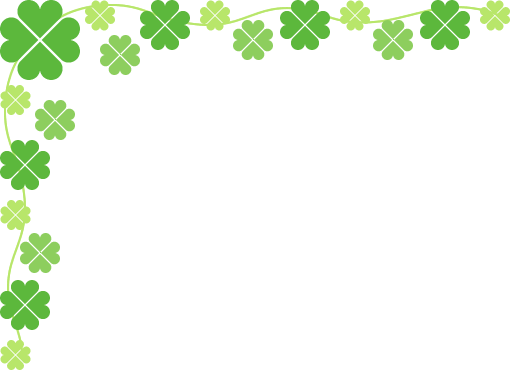 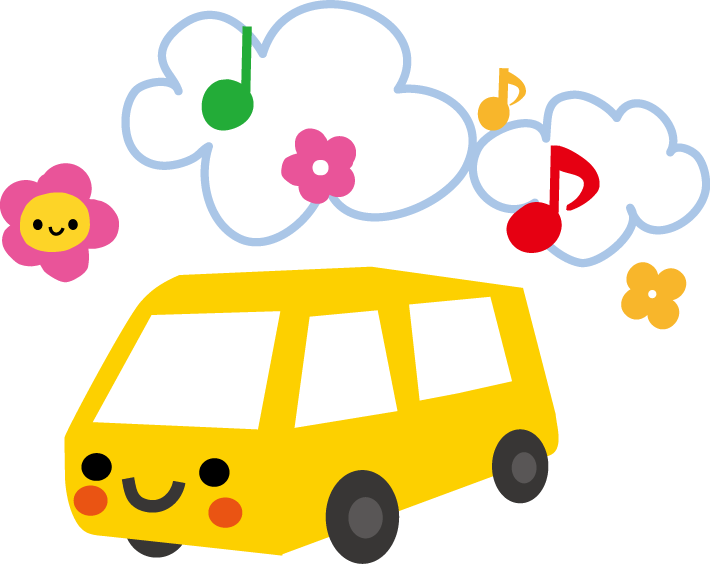 在宅治療中の患者さまへ
在宅治療中の患者さまにお薬をお届けします。
お気軽にご相談ください。
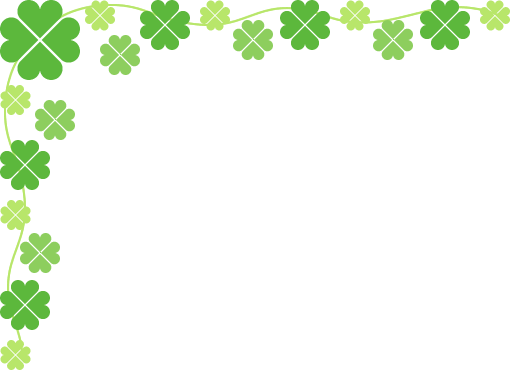 ○○薬局
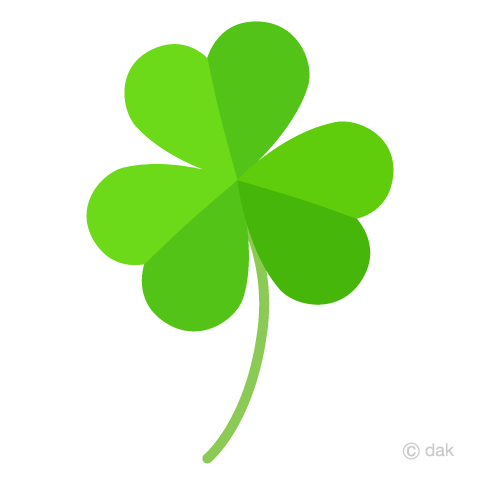 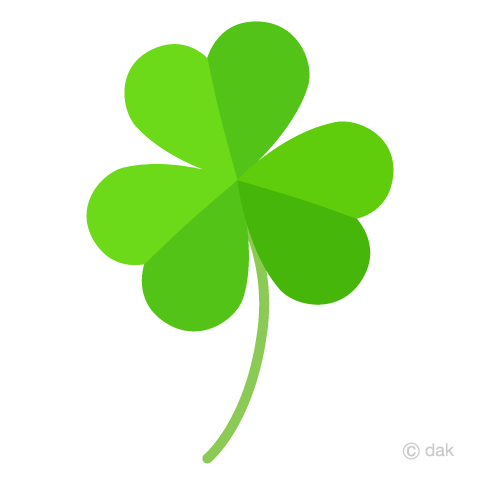